Thrive Discipleship & Apologetics
Proverbs 11
28 Those who trust in their riches will fall,                                                                                                        but the righteous will thrive like a green leaf.
Jude
3 Beloved, while I was very diligent to write to you concerning our common salvation, I found it necessary to write to you exhorting you to contend earnestly for the faith which was once for all delivered to the saints.
Jehovah’s Witness Watchtower And Bible Track Society 
A Short History
& some early issues.
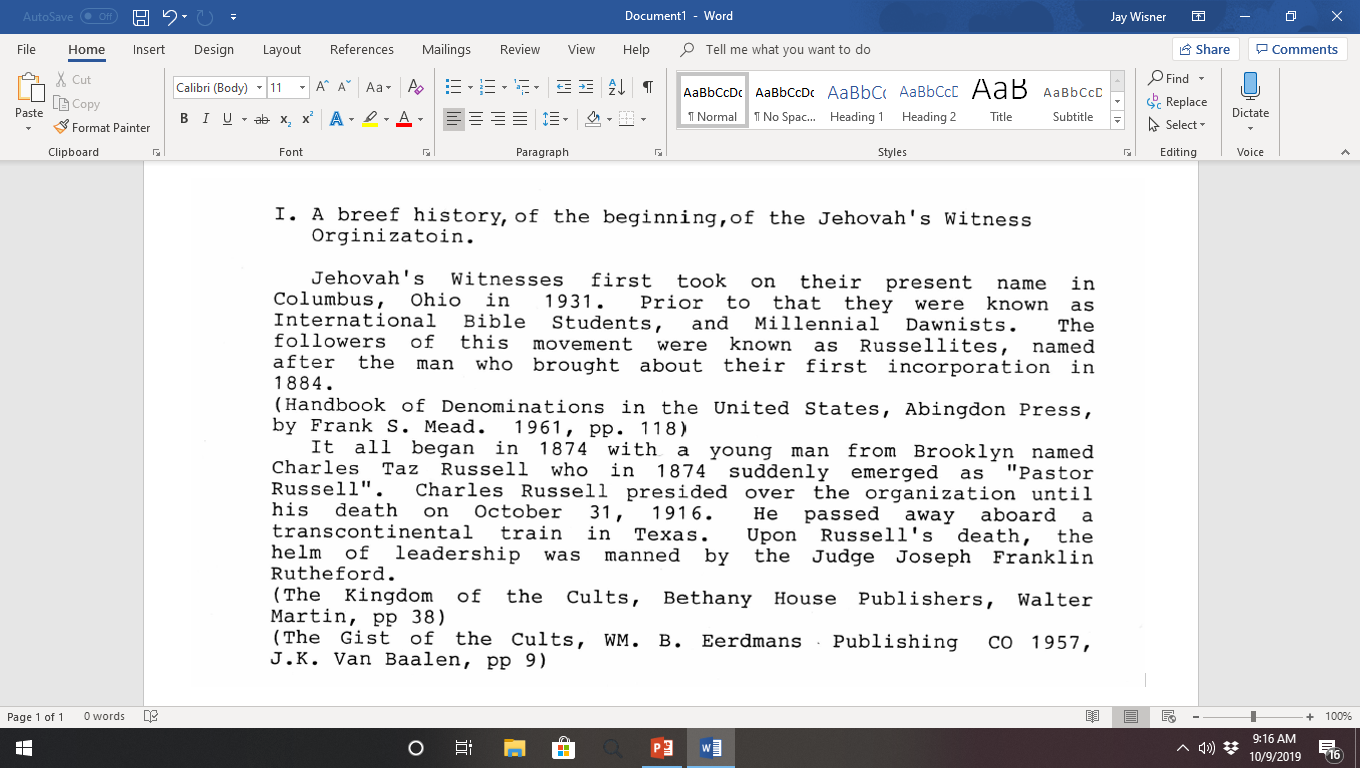 The Great Depression began in October 29, 1929 and ended in 1939
How was the money raised to build Beth Serim?
Jehovah Witness account of Beth-Sarim
“Preaching With Phonographs
In 1933, Jehovah’s Witnesses began to employ another innovative method of preaching. A transportable transcription machine with an amplifier and loudspeaker was used to broadcast 33 1/3-rpm recordings of Brother Rutherford’s radio lectures, in halls, parks, and other public places. Sound cars and sound boats also were used to let the Kingdom message ring out.”
https://wol.jw.org/en/wol/d/r1/lp-e/1101993008#h=138 (Retrieved 10/10/2019)
“The effective use of transcription machines led to yet another innovation—preaching from house to house with a lightweight phonograph. In 1934 the Society began producing portable phonographs and a series of 78-rpm discs containing 4 1/2-minute Bible lectures. Eventually, recordings covering 92 different subjects were in use. In all, the Society produced more than 47,000 phonographs to trumpet the Kingdom message. However, in time, greater emphasis was laid on oral presentations of the Kingdom message, so the phonograph work was phased out.”
https://wol.jw.org/en/wol/d/r1/lp-e/1101993008#h=138 (Retrieved 10/10/2019)
“Imprisonment and release
In early May 1918 US Attorney General Thomas Watt Gregory condemned The Finished Mystery as "one of the most dangerous examples of ... propaganda ... a work written in extremely religious language and distributed in enormous numbers". Warrants were issued for the arrest of Rutherford and seven other Watch Tower directors, who were charged under the 1917 Espionage Act of attempting to cause insubordination, disloyalty, refusal of duty in the armed forces and obstructing the recruitment and enlistment service of the U.S. while it was at war. On June 21 seven of them, including Rutherford, were sentenced to 20 years' imprisonment. Rutherford feared his opponents would gain control of the Society in his absence, but on January 2, 1919 he learned he had been re-elected president at the Pittsburgh convention the day before, convincing him that God wanted him in the position.  In March 1919 the directors were released on bail after an appeals court ruled they had been wrongly convicted; in May 1920 the government announced that all charges had been dropped.”
https://en.wikipedia.org/wiki/Joseph_Franklin_Rutherford (Retrieved 10/10/2019)
“House of the Princes”
“Brother Rutherford had a severe case of pneumonia after his release from unjust imprisonment in 1919. Thereafter, he had only one good lung. In the 1920’s, under a doctor’s treatment, he went to San Diego, California, and the doctor urged him to spend as much time as possible there. 
From 1929 on, Brother Rutherford spent the winters working at a San Diego residence he had named Beth-Sarim. Beth-Sarim was built with funds that were a direct contribution for that purpose. The deed, which was published in full in “The Golden Age” of March 19, 1930, conveyed this property to J. F. Rutherford and thereafter to the Watch Tower Society.” https://wol.jw.org/en/wol/d/r1/lp-e/1101993008#h=138 (Retrieved 10/10/2019)
“Concerning Beth-Sarim, the book “Salvation,” published in 1939, explains: “The Hebrew words ‘Beth Sarim’ mean ‘House of the Princes’; and the purpose of acquiring that property and building the house was that there might be some tangible proof that there are those on earth today who fully believe God and Christ Jesus and in His kingdom, and who believe that the faithful men of old will soon be resurrected by the Lord, be back on earth, and take charge of the visible affairs of earth.”
https://wol.jw.org/en/wol/d/r1/lp-e/1101993008#h=138 (Retrieved 10/10/2019)
“A few years after Brother Rutherford’s death, the board of directors of the Watch Tower Society decided to sell Beth-Sarim. Why? “The Watchtower” of December 15, 1947, explained: “It had fully served its purpose and was now only serving as a monument quite expensive to keep; our faith in the return of the men of old time whom the King Christ Jesus will make princes in ALL the earth (not merely in California) is based, not upon that house Beth-Sarim, but upon God’s Word of promise.” *
https://wol.jw.org/en/wol/d/r1/lp-e/1101993008#h=138 (Retrieved 10/10/2019)
“At the time, it was believed that faithful men of old times, such as Abraham, Joseph, and David, would be resurrected before the end of this system of things and would serve as “princes in all the earth,” in fulfillment of Psalm 45:16. This view was adjusted in 1950, when further study of the Scriptures indicated that those earthly forefathers of Jesus Christ would be resurrected after Armageddon.—See “The Watchtower,” November 1, 1950, pages 414-17.
https://wol.jw.org/en/wol/d/r1/lp-e/1101993008#h=138 (Retrieved 10/10/2019)
As mentioned last week.  The Jehovah Witness Organization does claim to be a prophet sent by God to us.  

Deuteronomy 18

22 when a prophet speaks in the name of the Lord, if the thing does not happen or come to pass, that is the thing which the Lord has not spoken; the prophet has spoken it presumptuously; you shall not be afraid of him.

The Jehovah Witness Watchtower and Bible Track Society has clamed the end of the world on at least 8 occasions along with many other false prophecies. To date they have failed at everyone of their predictions.  They have spoken presumptuously, you don’t need to listen to them.